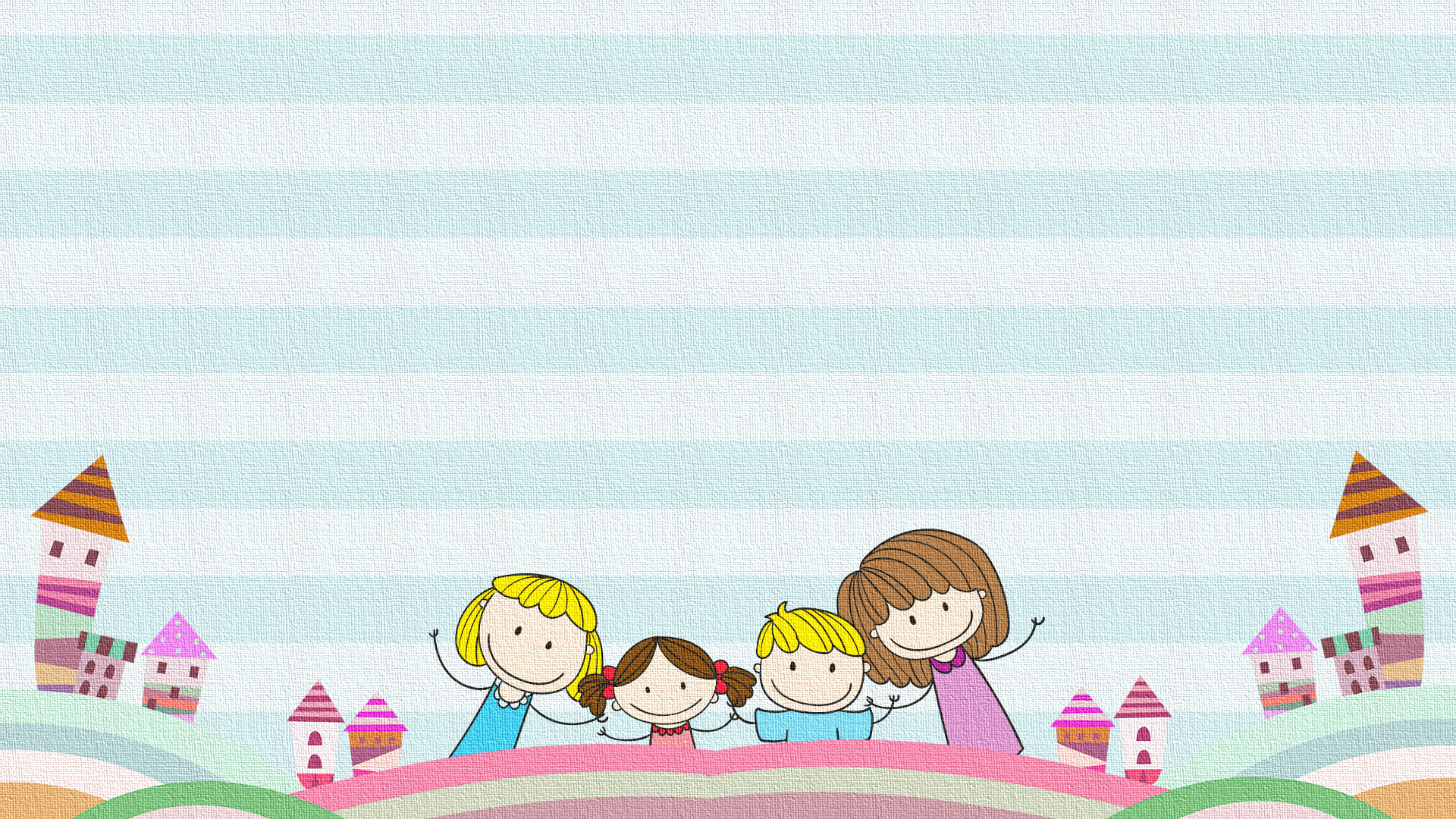 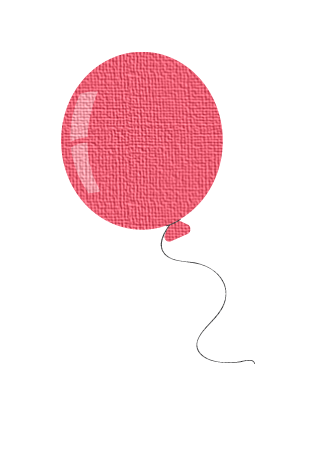 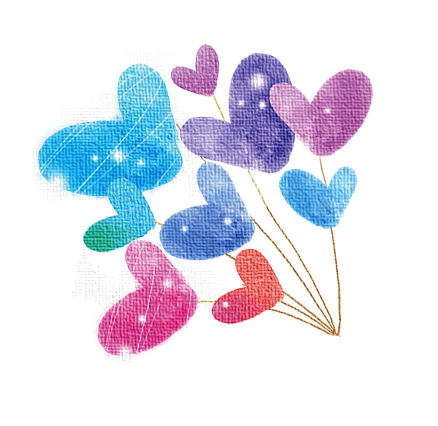 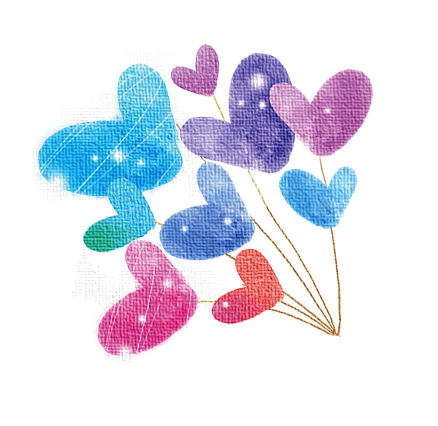 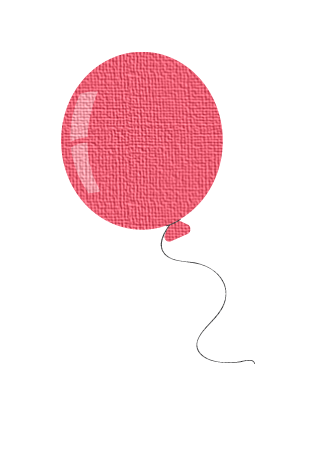 表格的使用及设计
主讲人：杨曦    2020年3月4日
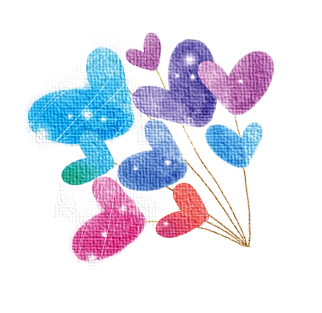 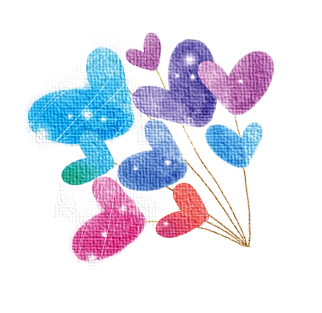 小组讨论
YOUR TITLE HERE
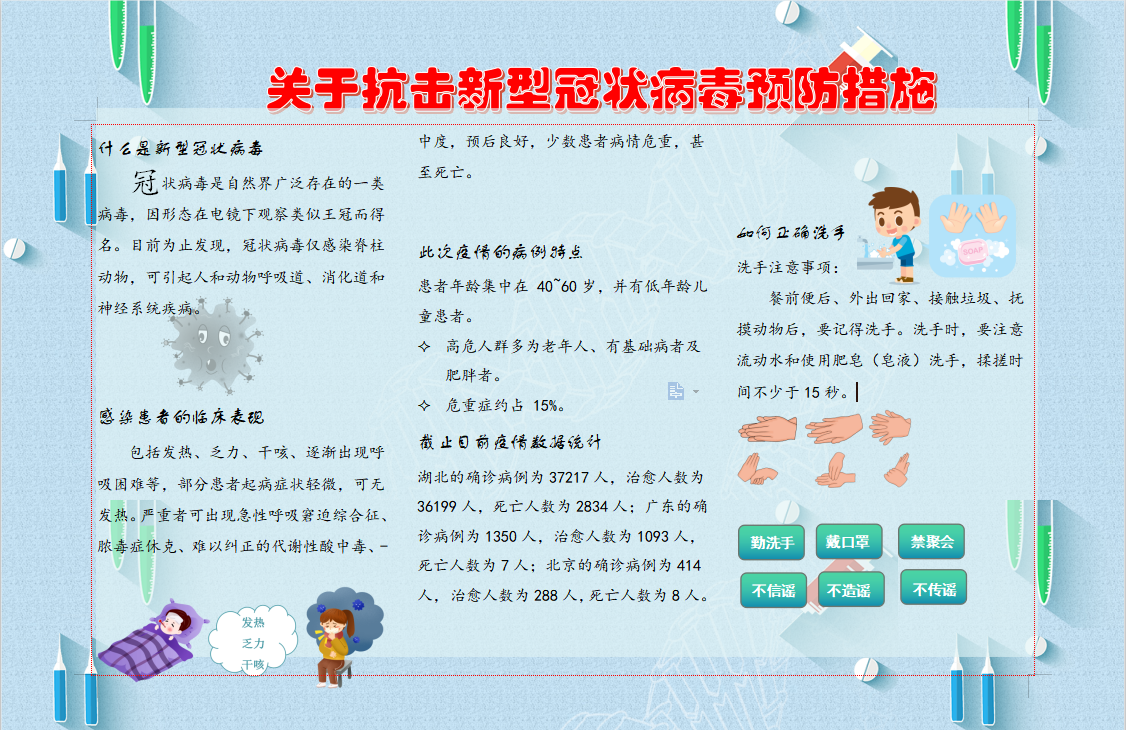 如何让海报中的疫情数据看
起来更直观、更加简洁？
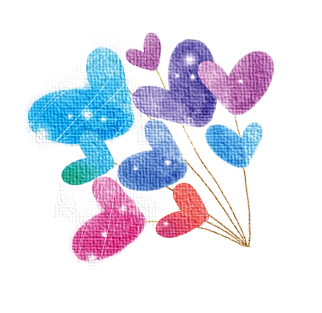 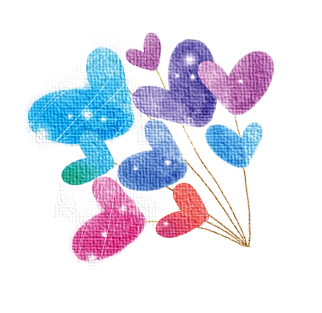 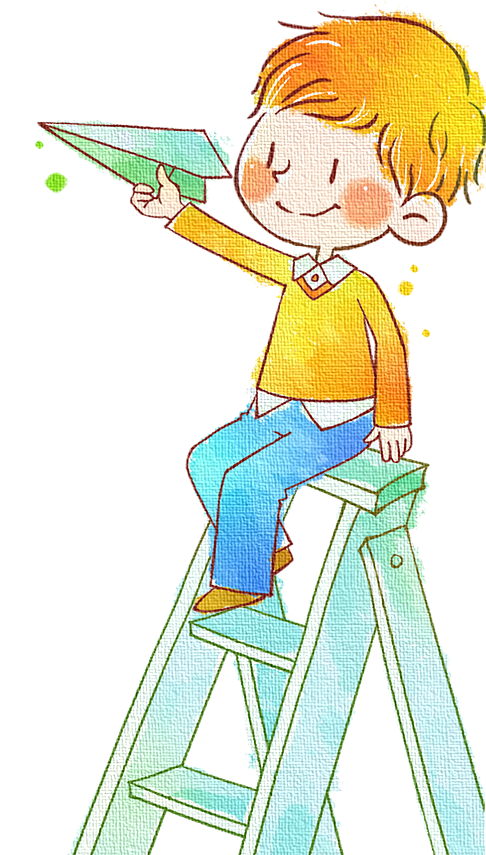 课前导学
YOUR TITLE HERE
在日常生活中常常有类似这样的体验：有的内容用文字比较难以表达，而用表格则会令人一目了然。在本课中我们要制作一个“截止目前疫情数据统计”图表，
告知其他人关于新冠肺炎的疫情实时数据，从而更好地做好防范工作。
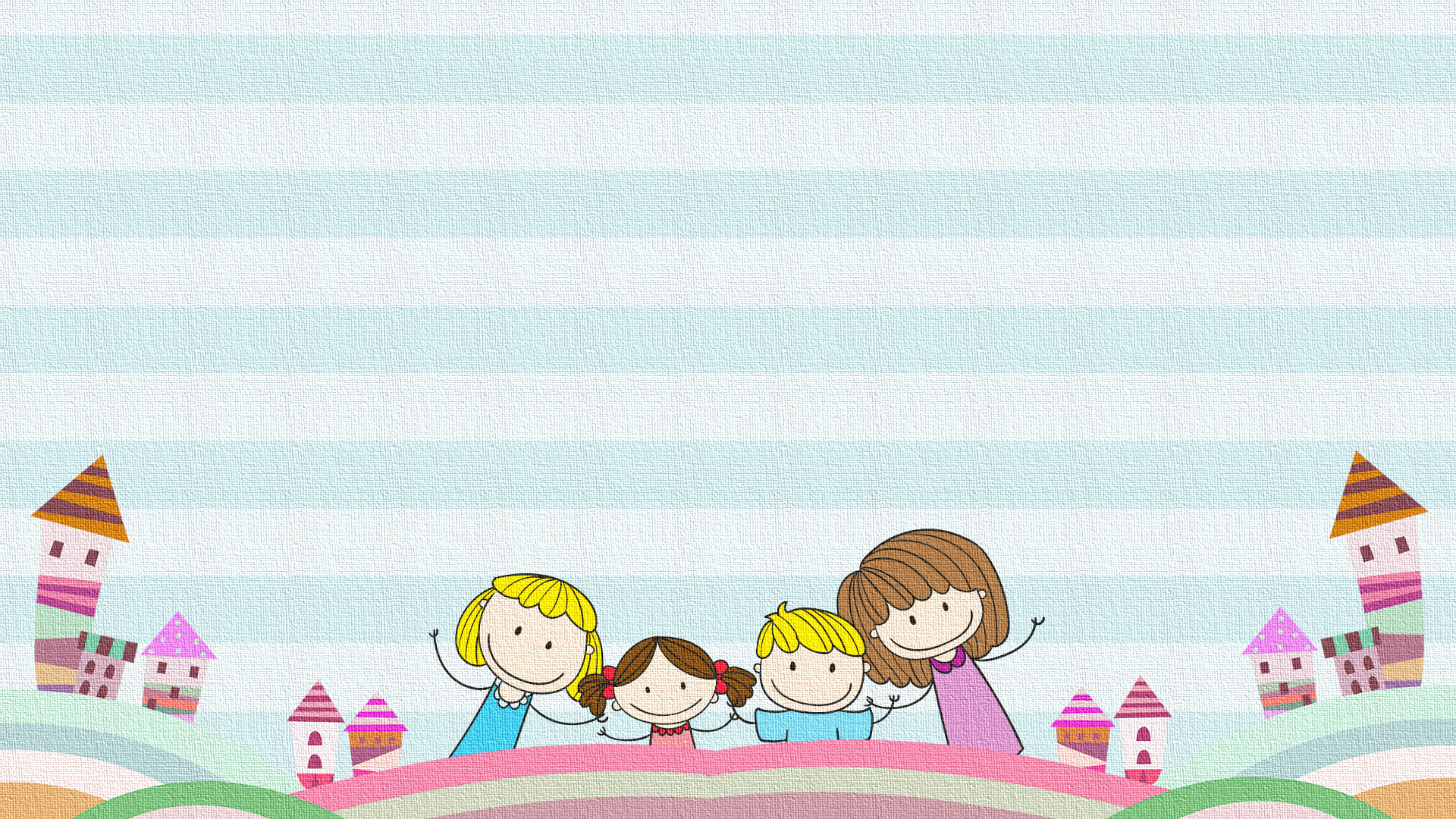 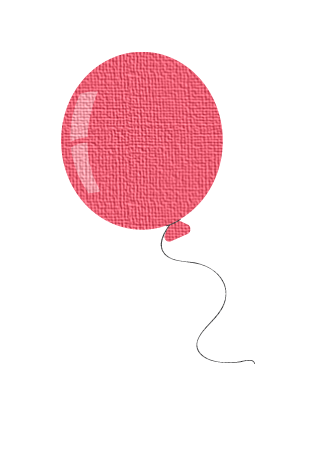 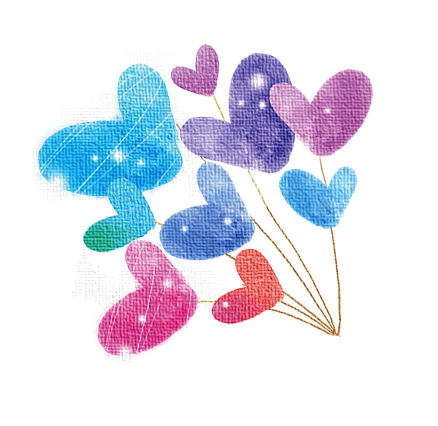 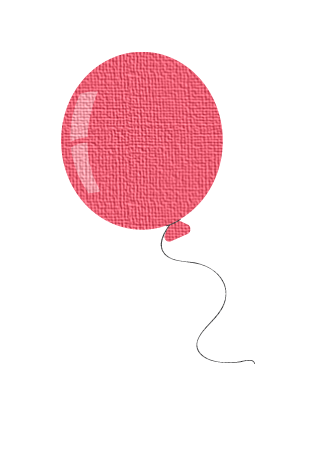 目录/
DIRECTORY
01.表格的编辑操作
02.设置表格的属性
04.反思评价
03.布置作业
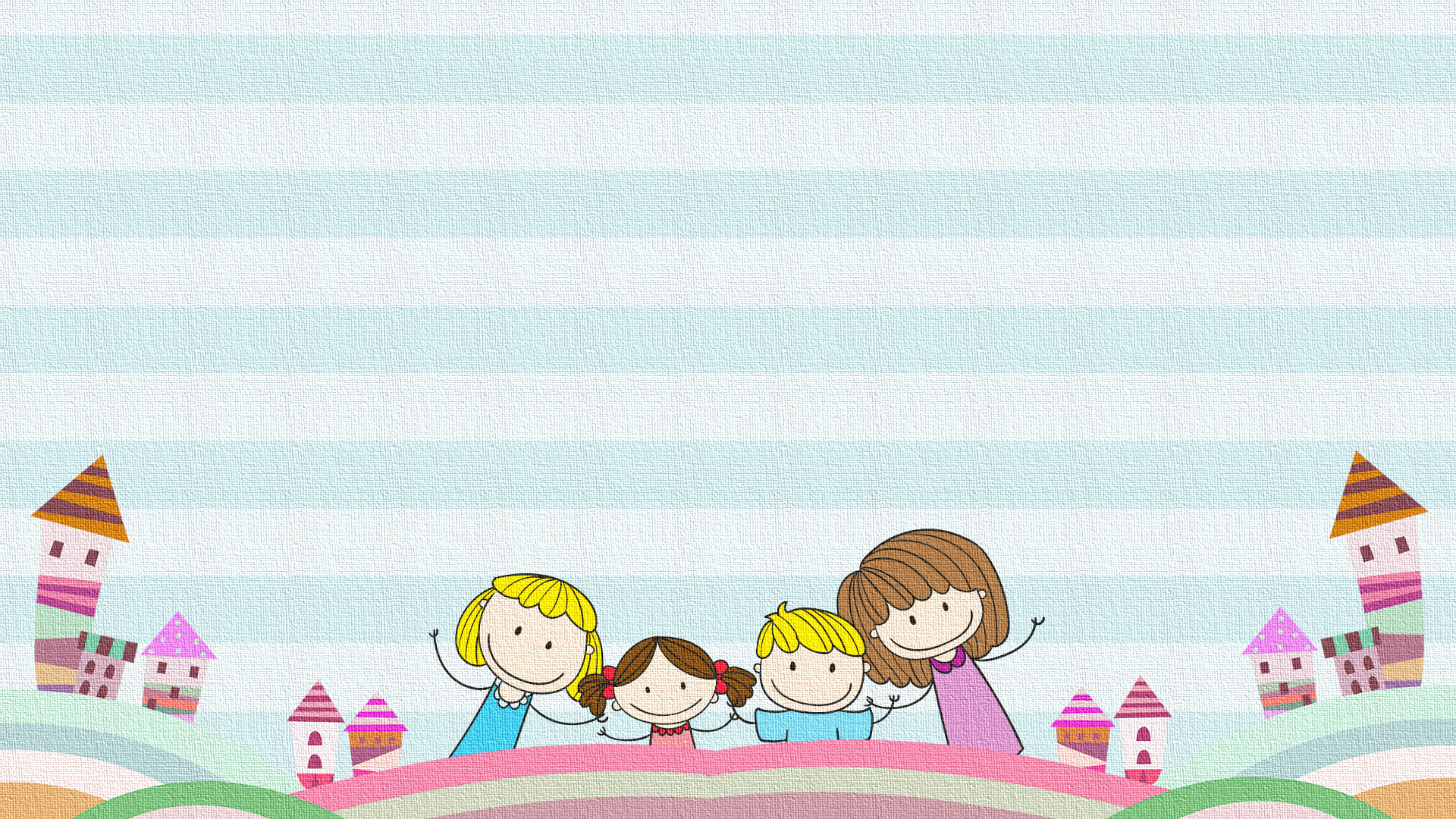 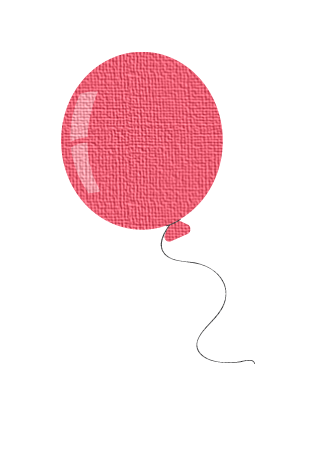 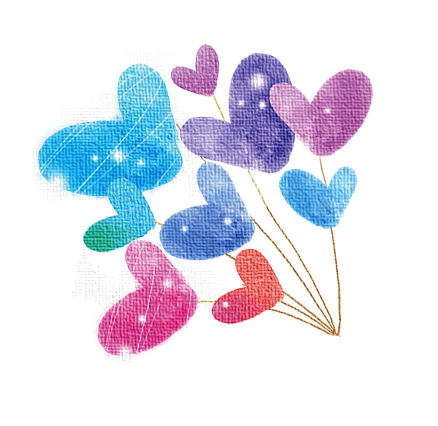 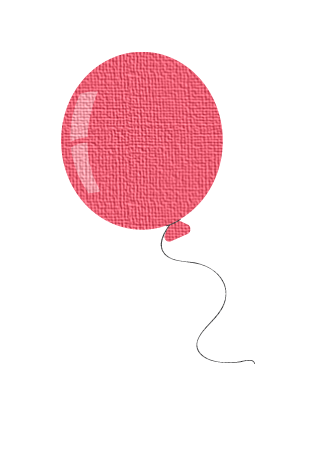 01
表格的编辑操作
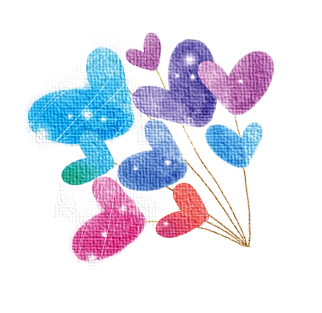 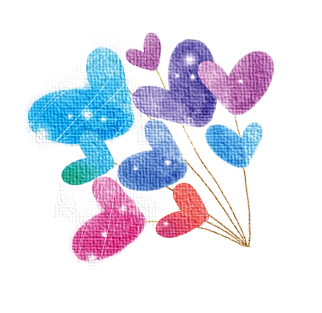 新知探究
YOUR TITLE HERE
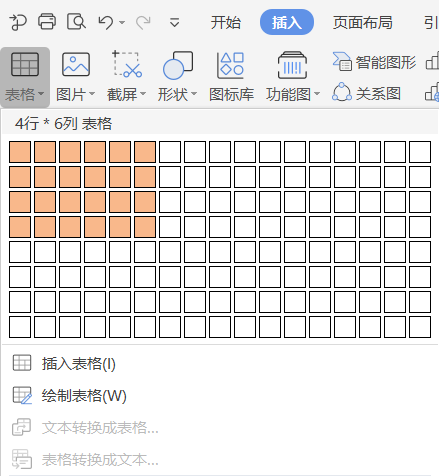 步骤一
选择“插入”菜单，点击“表格”选项，在弹出的“插入表格”对话框中移动鼠标，选取要制作表格的行数和列数。
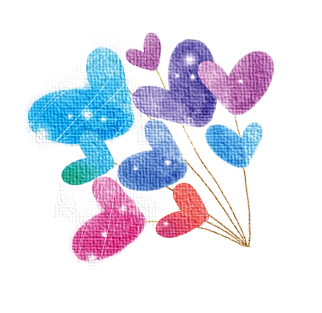 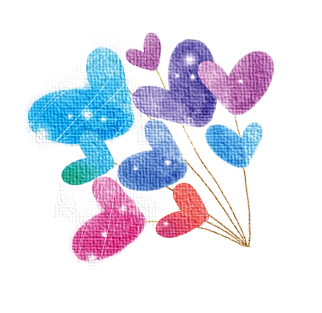 新知探究
YOUR TITLE HERE
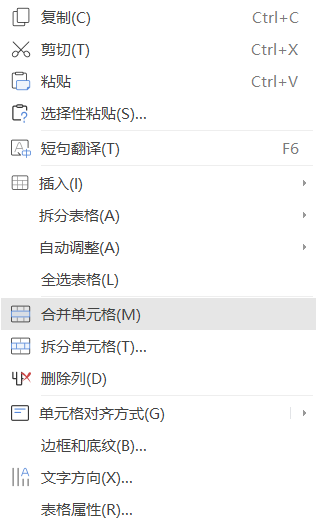 步骤二
插入表格后，可以对表格不同的部分进行合并单元格、拆分单元格等编辑操作。
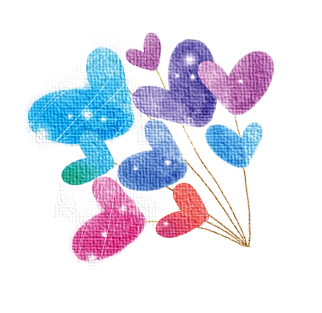 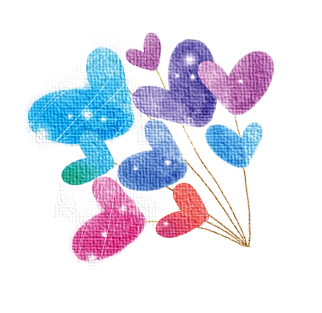 新知探究
YOUR TITLE HERE
步骤三
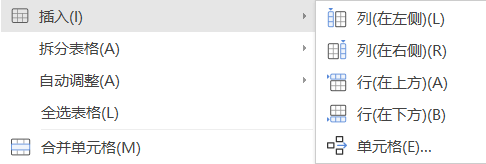 也可以根据自己的需求，选择合适的单元格上进行插入行、列操作。
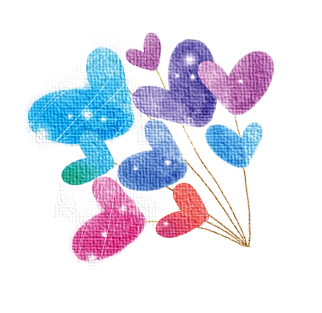 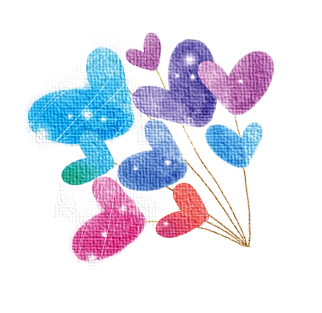 学习任务一
YOUR TITLE HERE
任务一
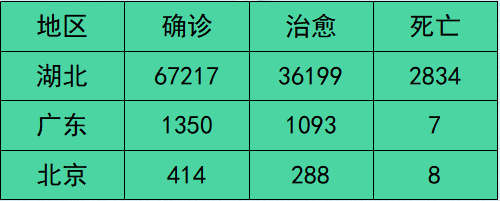 请同学们选择4行*4列表格，并填上相应的疫情实时数据。
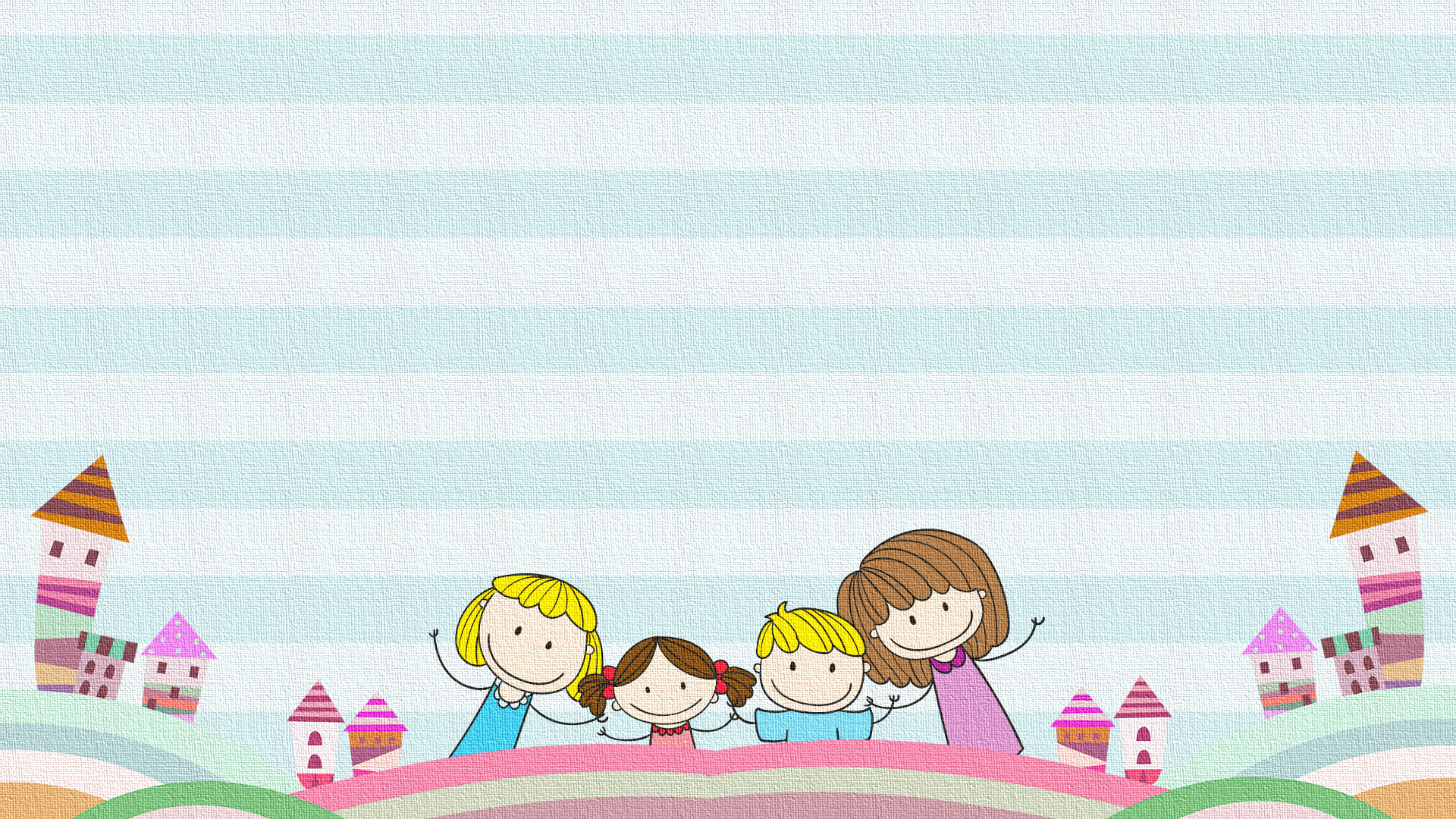 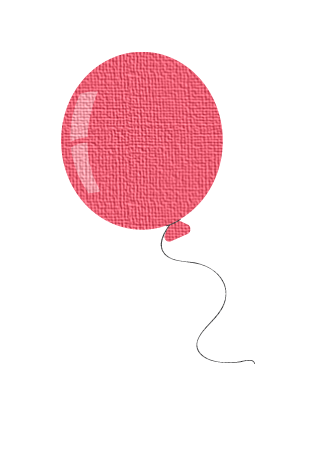 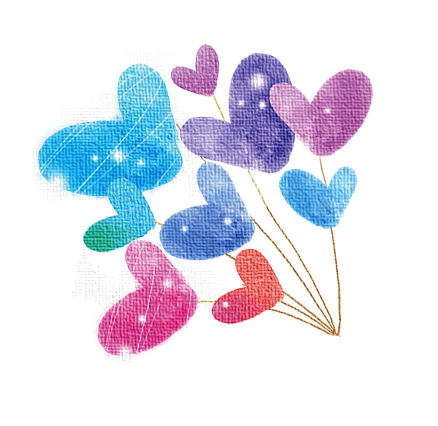 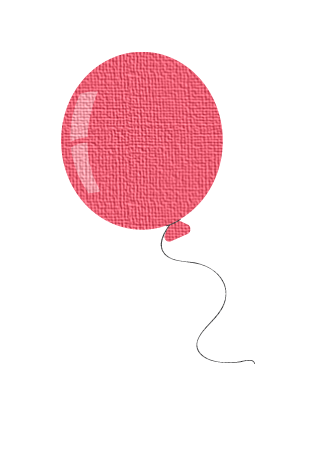 02
设置表格属性
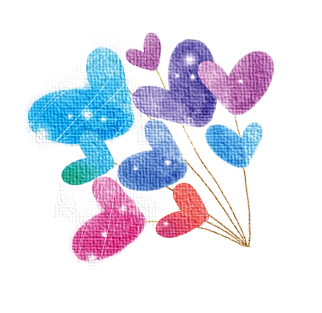 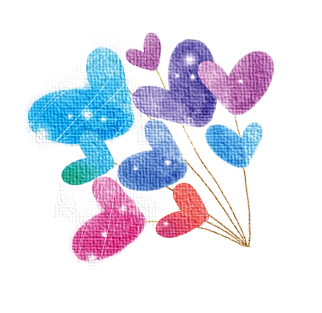 难点突破
YOUR TITLE HERE
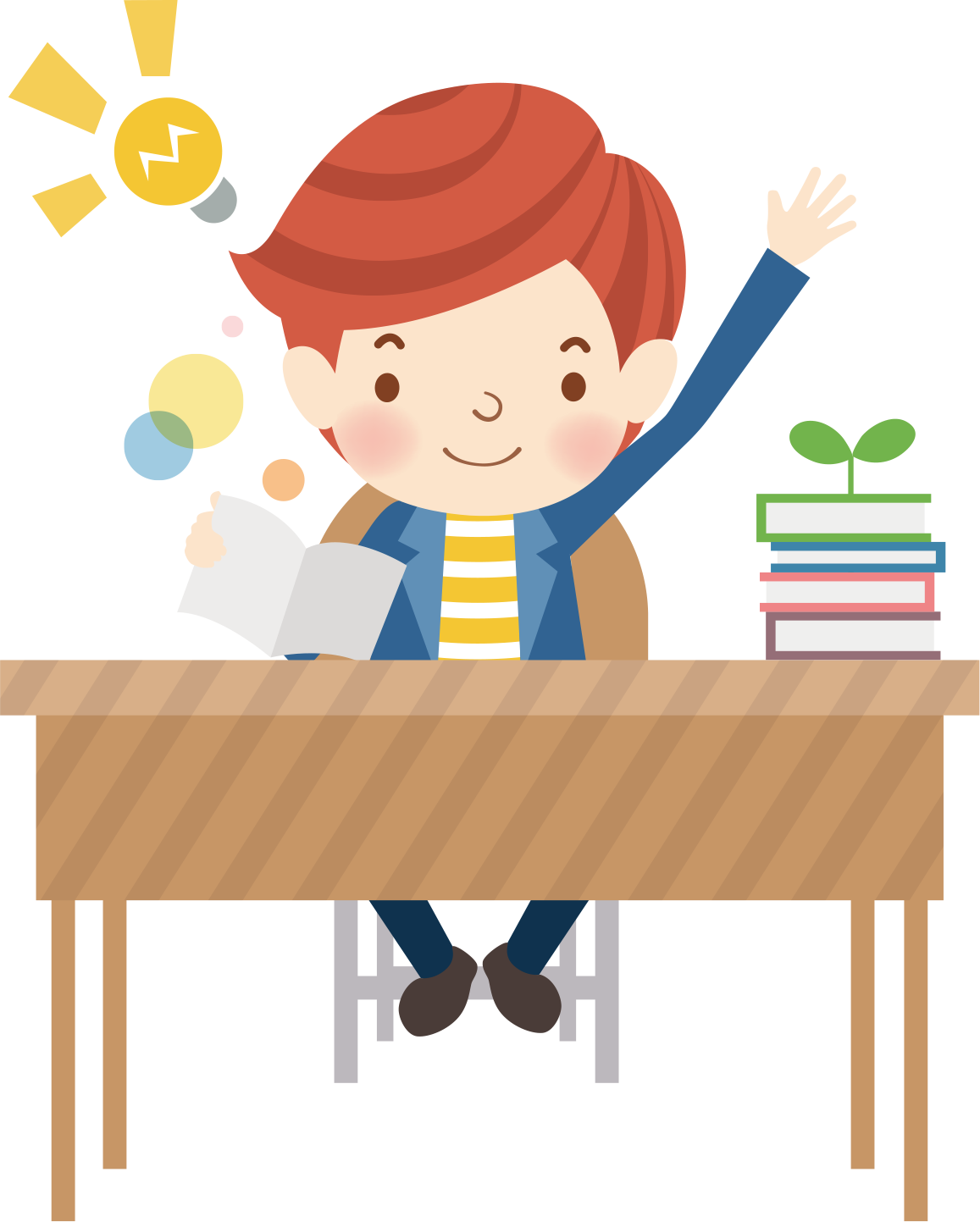 步骤一：
选定表格，单击鼠标右键后选择“表格
属性”选项。
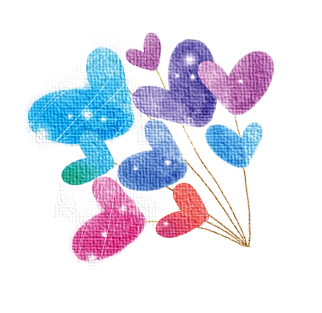 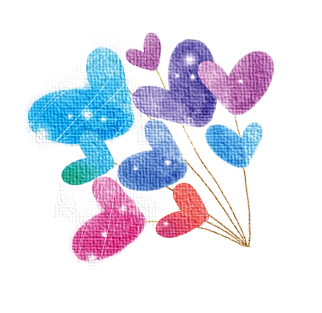 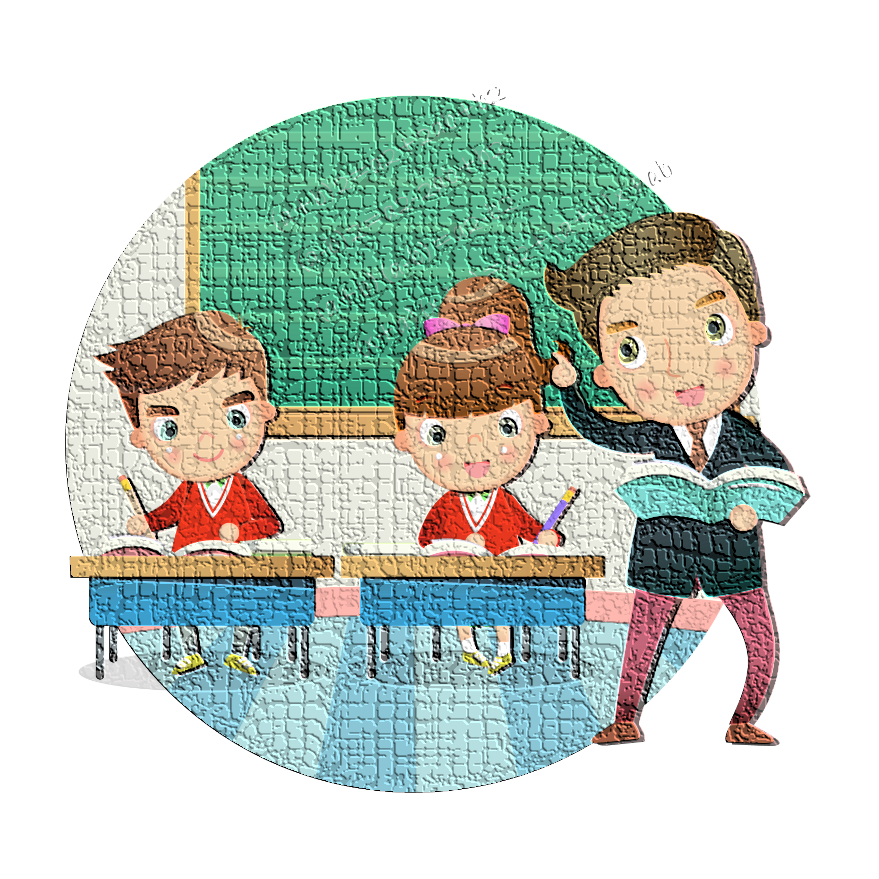 难点突破
YOUR TITLE HERE
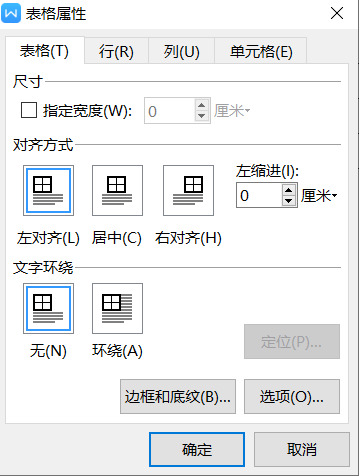 步骤二：
在弹出的“表格属性”对话框中
设置表格对齐方式和文字环绕方
式。
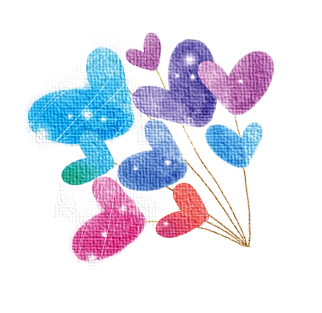 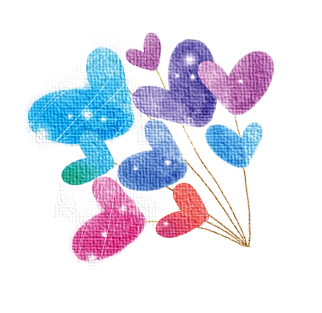 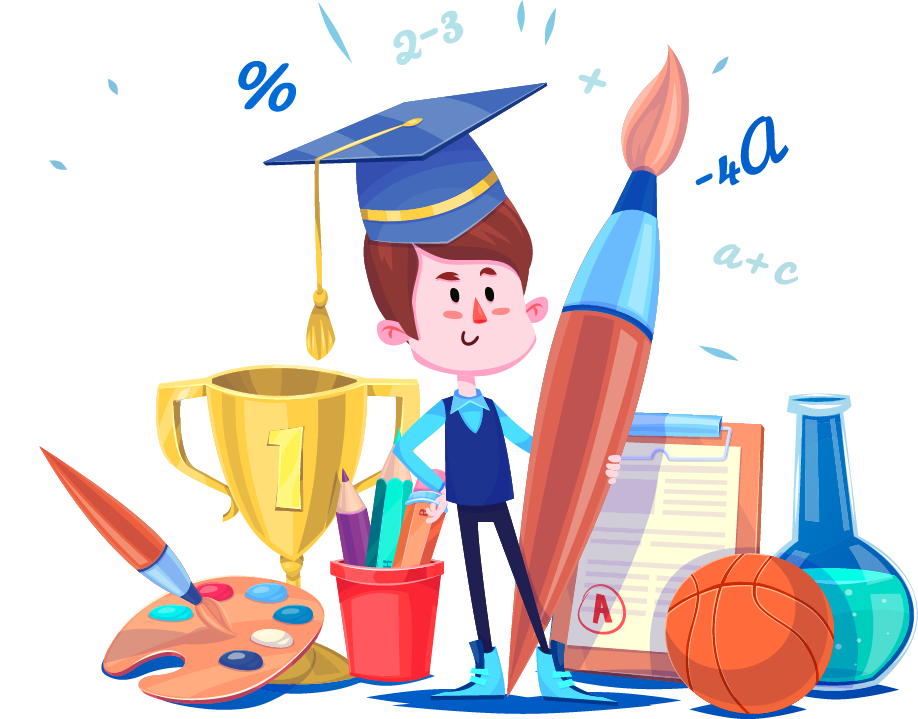 难点突破
YOUR TITLE HERE
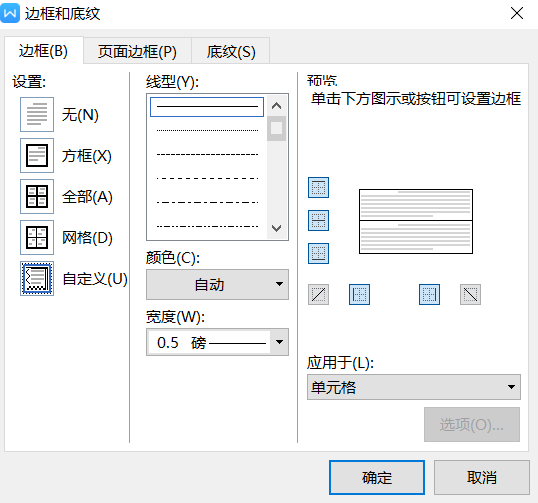 步骤三：
单击“边框和底纹”按钮，在
弹出的“边框和底纹”对话
框中设置我们想要的边框和底纹。
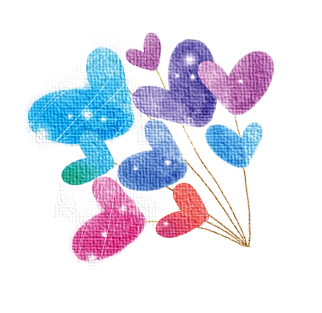 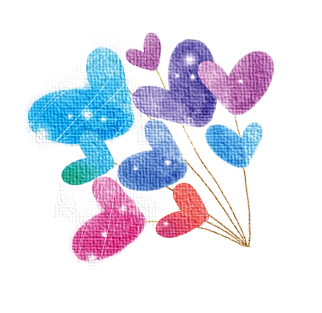 学习任务二
YOUR TITLE HERE
任务二
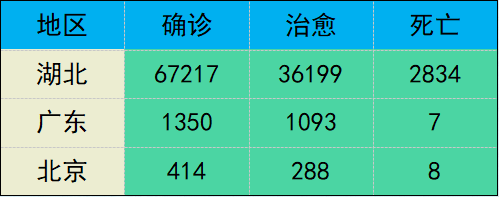 为了把插入的表格设置得更加美观，请同学们对之前做好的4行*4列表格进行属性设置，使之看起来更贴近新冠肺炎的宣传海报风格。
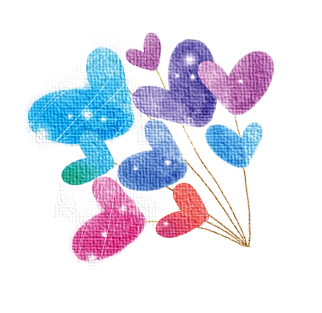 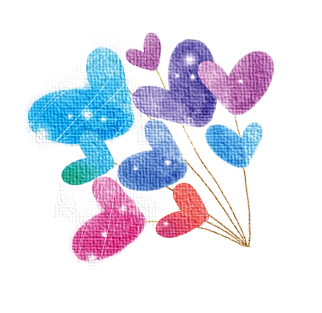 成果
YOUR TITLE HERE
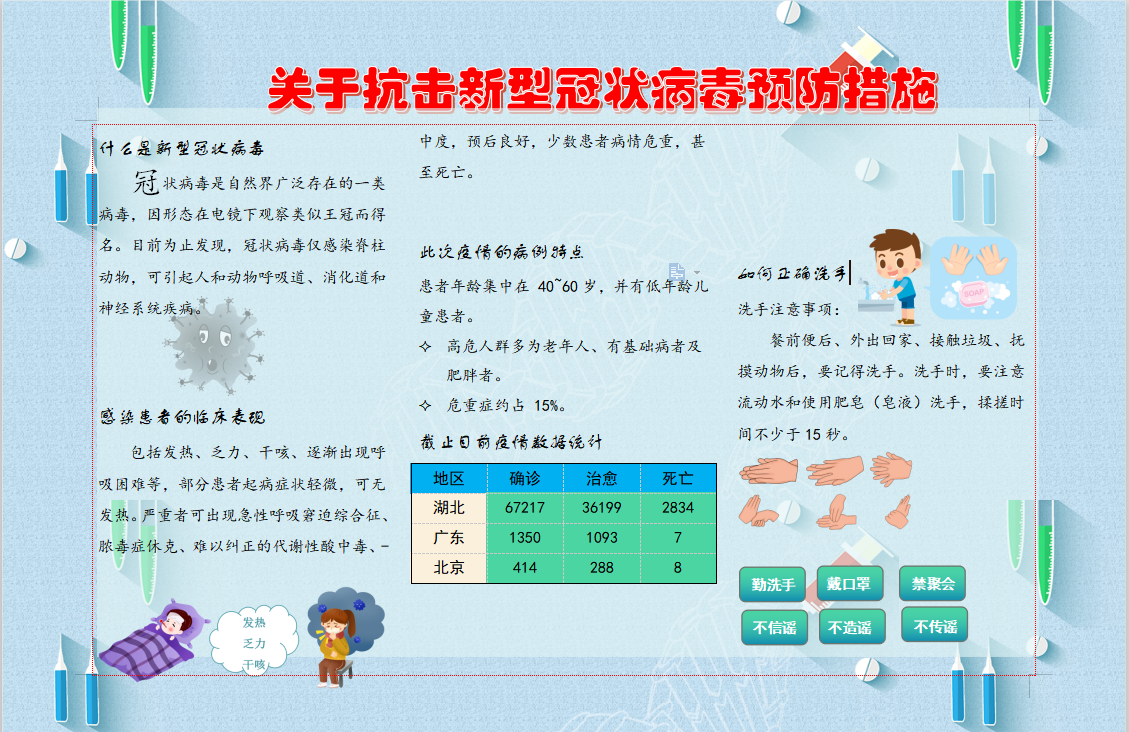 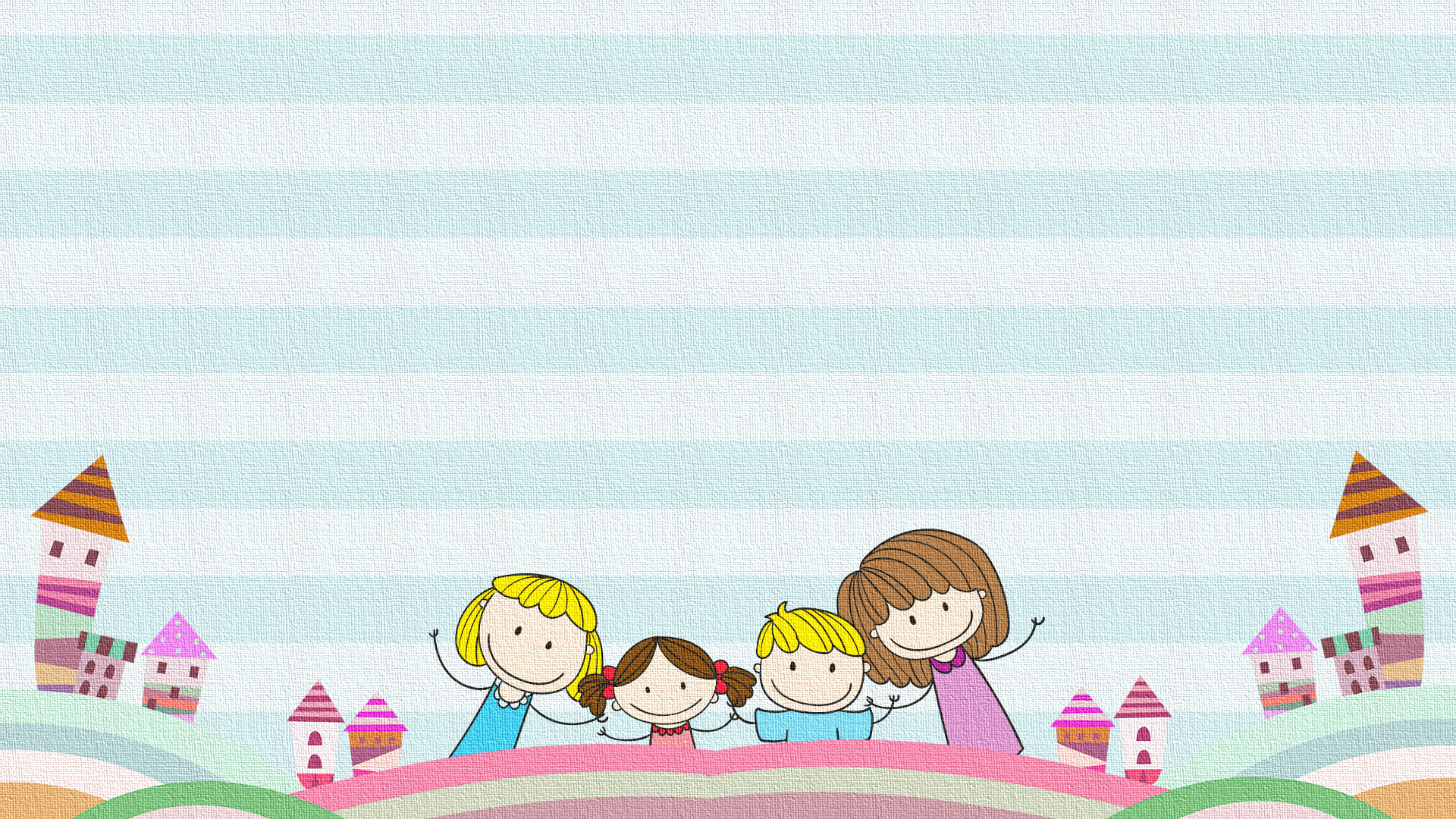 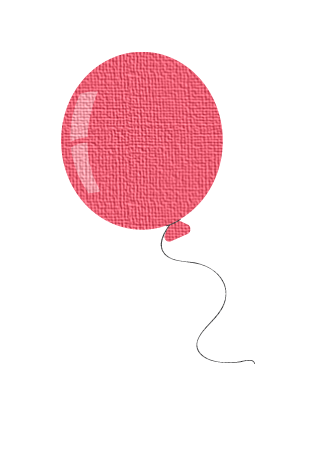 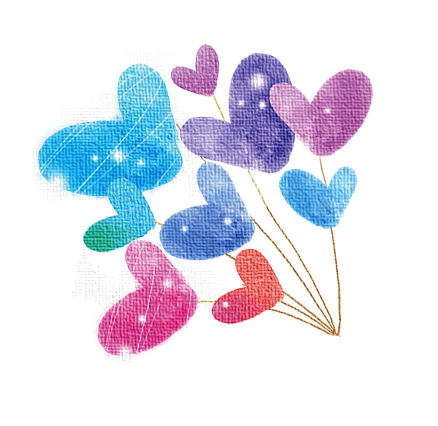 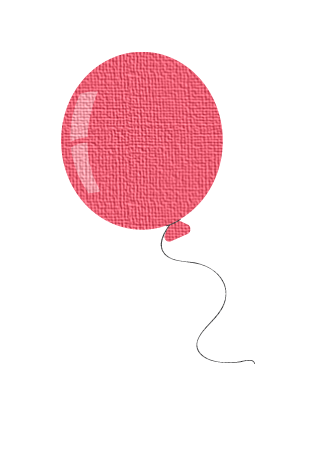 03
课后作业
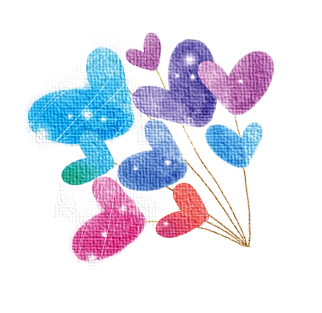 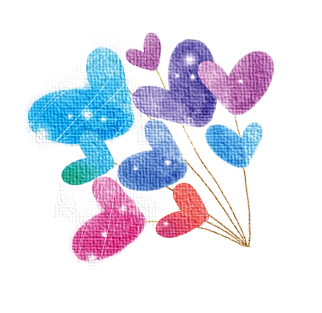 课后作业
YOUR TITLE HERE
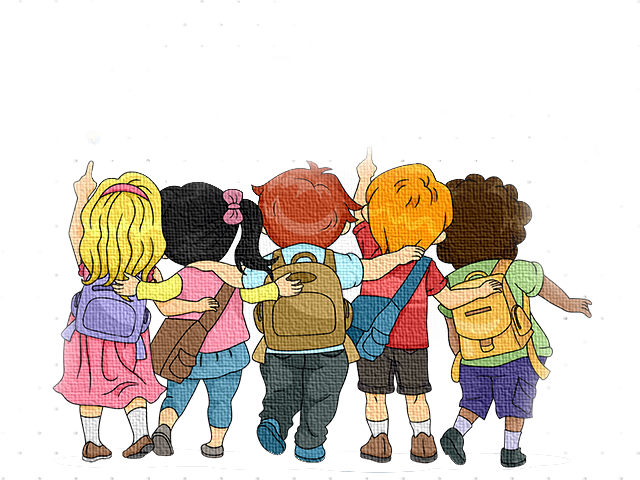 作业：
请同学们动动小手，打开文档，插入表格，独立完成本班课程表的制作，可根据自己的喜好设置边框和底纹，要求简洁、大方、美观。
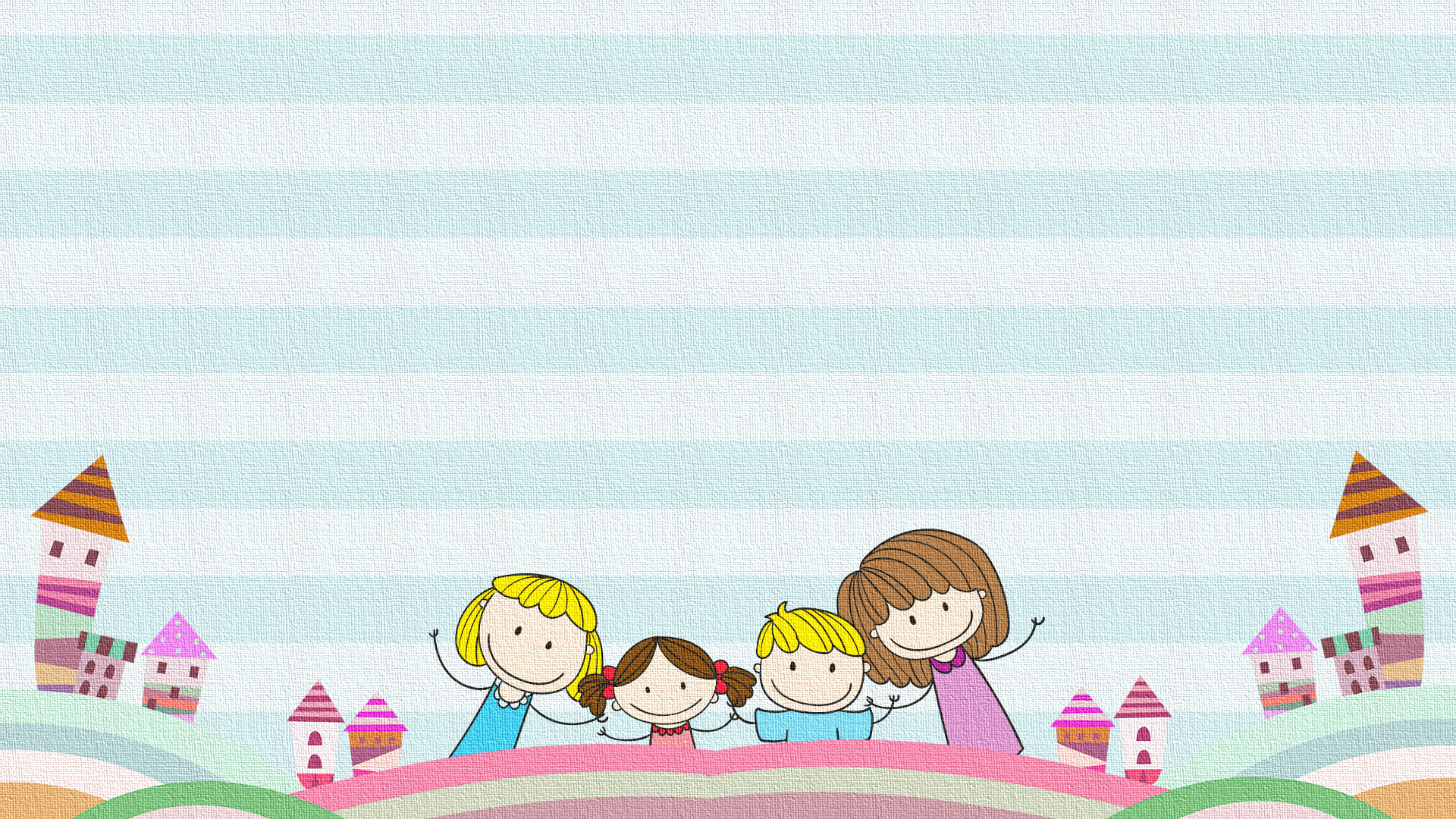 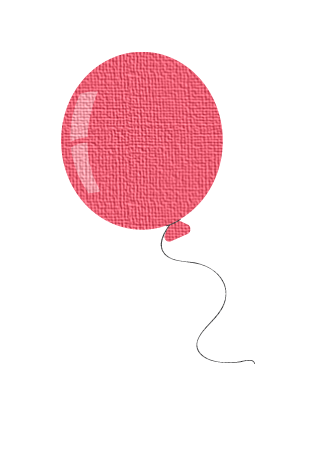 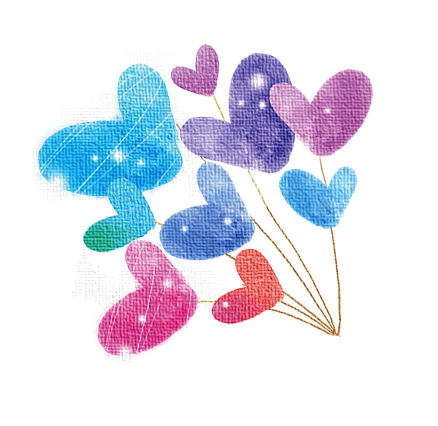 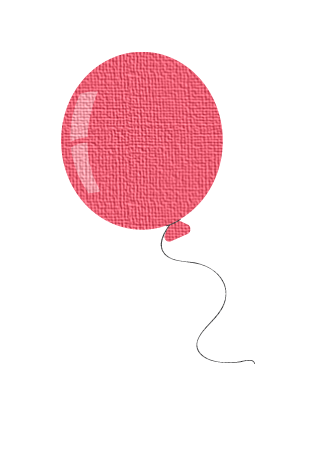 04
反思评价
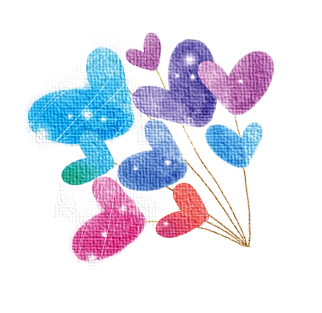 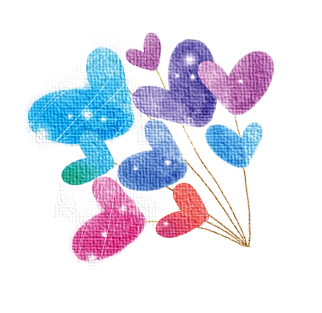 学习评价表
YOUR TITLE HERE
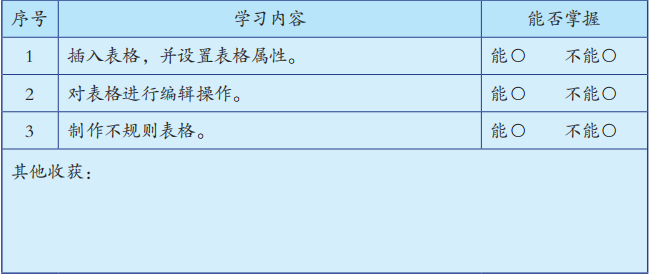 参照学习评价表对自己在本课中的学习进行评价，在相应的圆圈里打勾，在“其他收获”栏里留言。
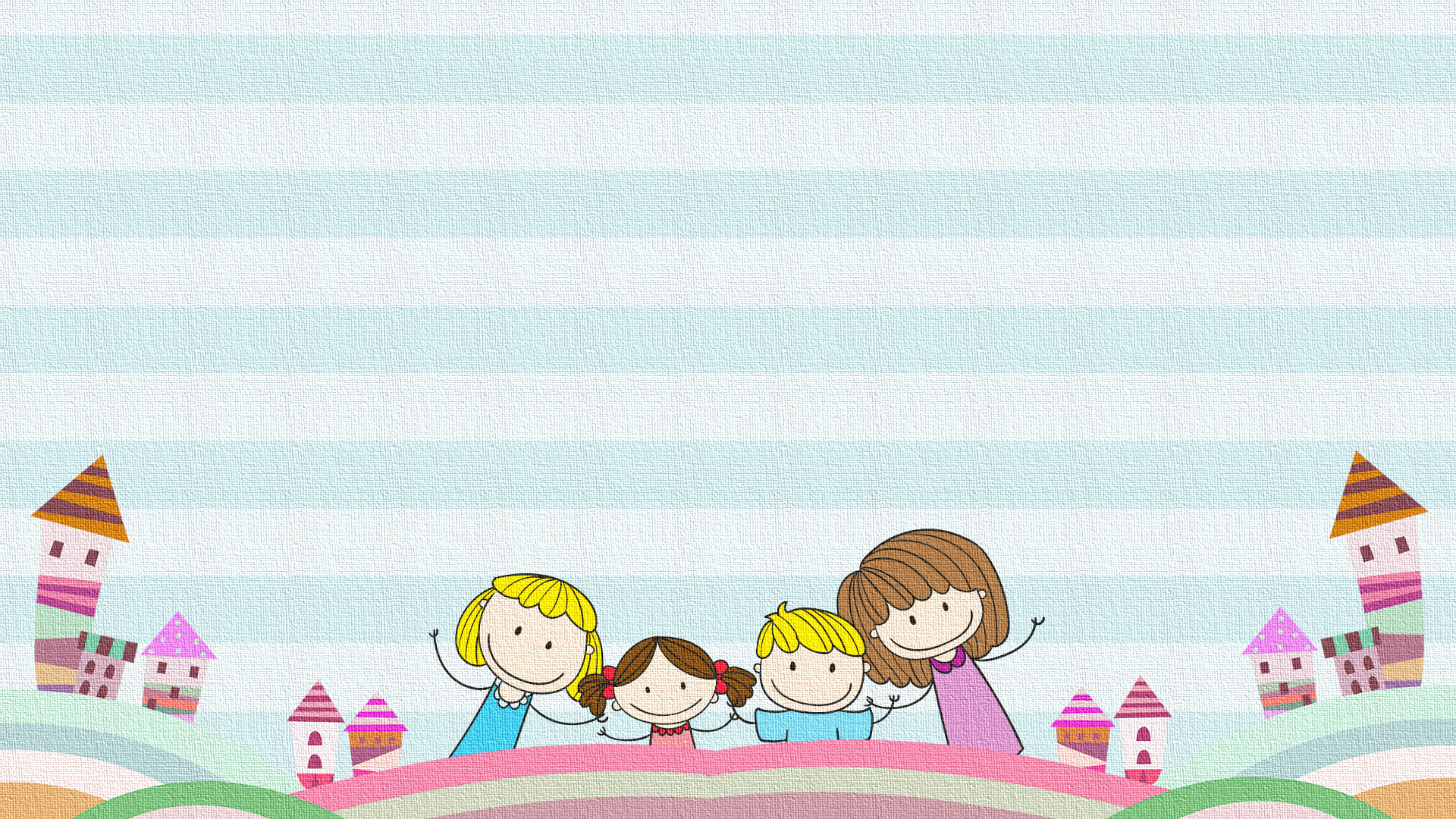 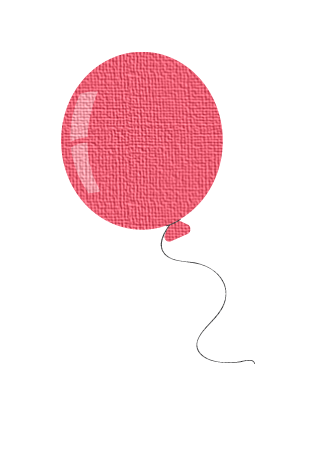 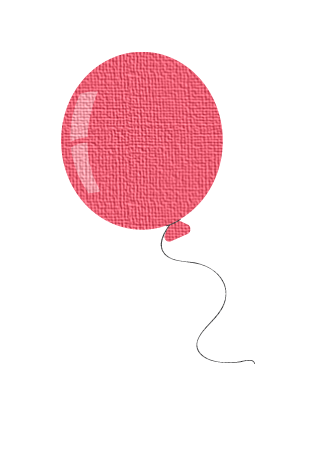 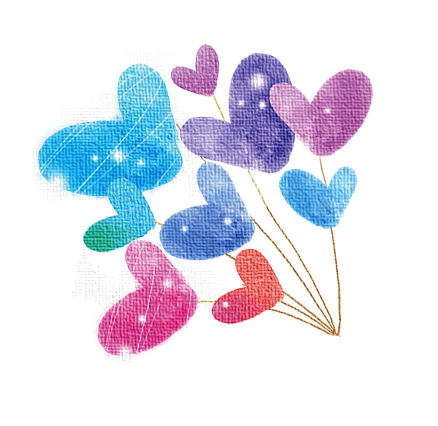 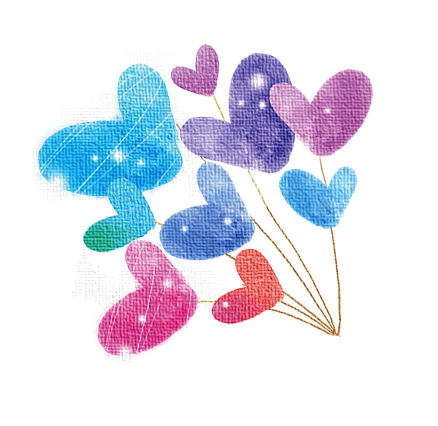 谢
谢
观
看
欢
迎
下
载
主讲人：杨曦    2020年3月4日